程式說明：灑水器
（宜蘭縣版學生資訊課程教材）Chrome OS 版本
程式畫面
（宜蘭縣版學生資訊課程教材）Chrome OS 版本
程式說明
玩家是一個愛好園藝主人，對於每朵花都細心的呵護，每天都為花兒們澆水。
當綠旗被點一下之後，程式就開始。
玩家移動滑桿控制噴壺的位置，按下按鈕，就會對花朵進行澆水。
每朵花接受到三個水滴之後，就會對主人送出愛心。
（宜蘭縣版學生資訊課程教材）Chrome OS 版本
背景
內建背景
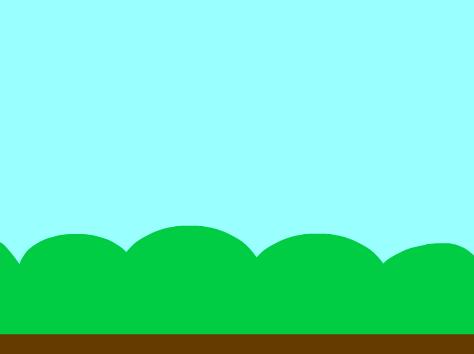 （宜蘭縣版學生資訊課程教材）Chrome OS 版本
角色：太陽
OpenClipArt圖庫檔案
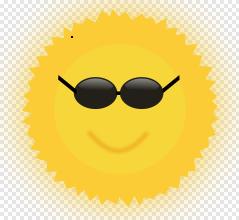 （宜蘭縣版學生資訊課程教材）Chrome OS 版本
角色：水滴
OpenClipArt圖庫檔案
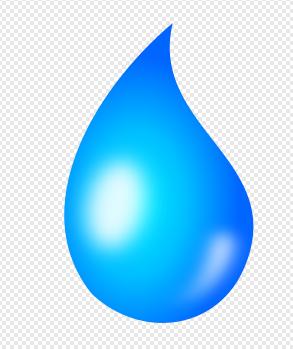 （宜蘭縣版學生資訊課程教材）Chrome OS 版本
角色：愛心
OpenClipArt圖庫檔案
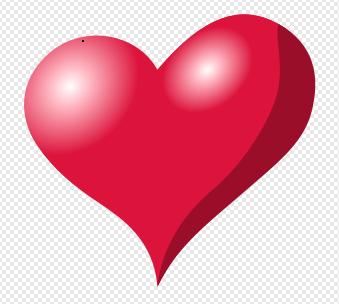 （宜蘭縣版學生資訊課程教材）Chrome OS 版本
角色：噴壺（6個造型）
OpenClipArt圖庫檔案
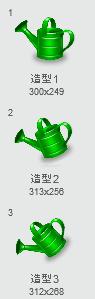 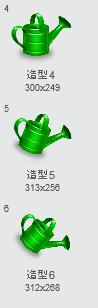 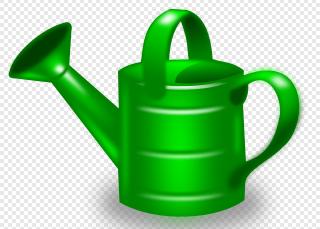 （宜蘭縣版學生資訊課程教材）Chrome OS 版本
角色：花1
OpenClipArt圖庫檔案改作
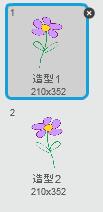 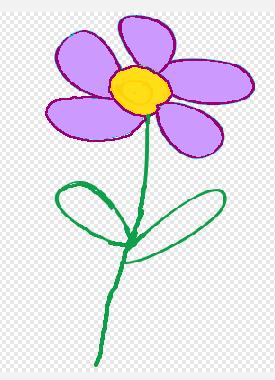 （宜蘭縣版學生資訊課程教材）Chrome OS 版本
角色：花2
OpenClipArt圖庫檔案改作
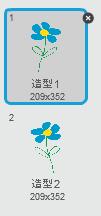 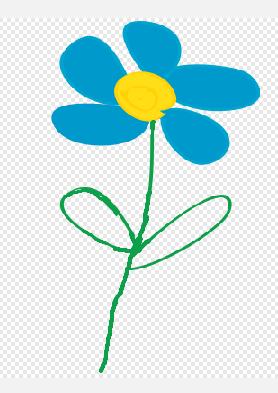 （宜蘭縣版學生資訊課程教材）Chrome OS 版本
角色：花3
OpenClipArt圖庫檔案改作
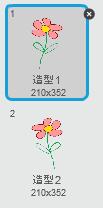 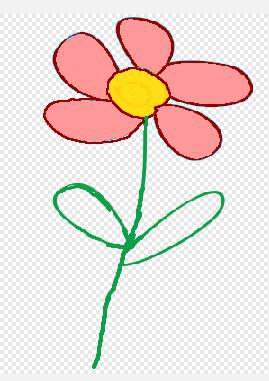 （宜蘭縣版學生資訊課程教材）Chrome OS 版本